How to access Show My Homework
Step 1: Google Show My Homework
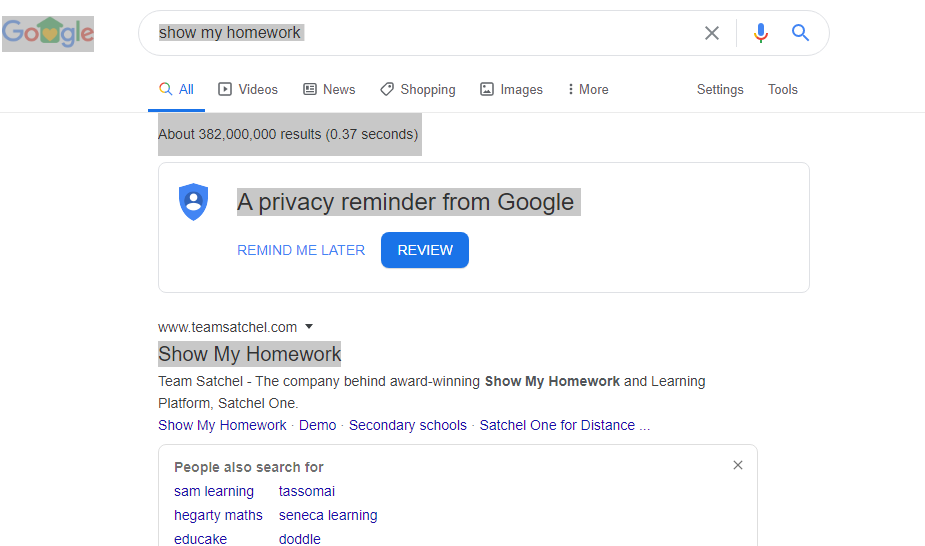 Step 2: Once on this page hit LOG IN button
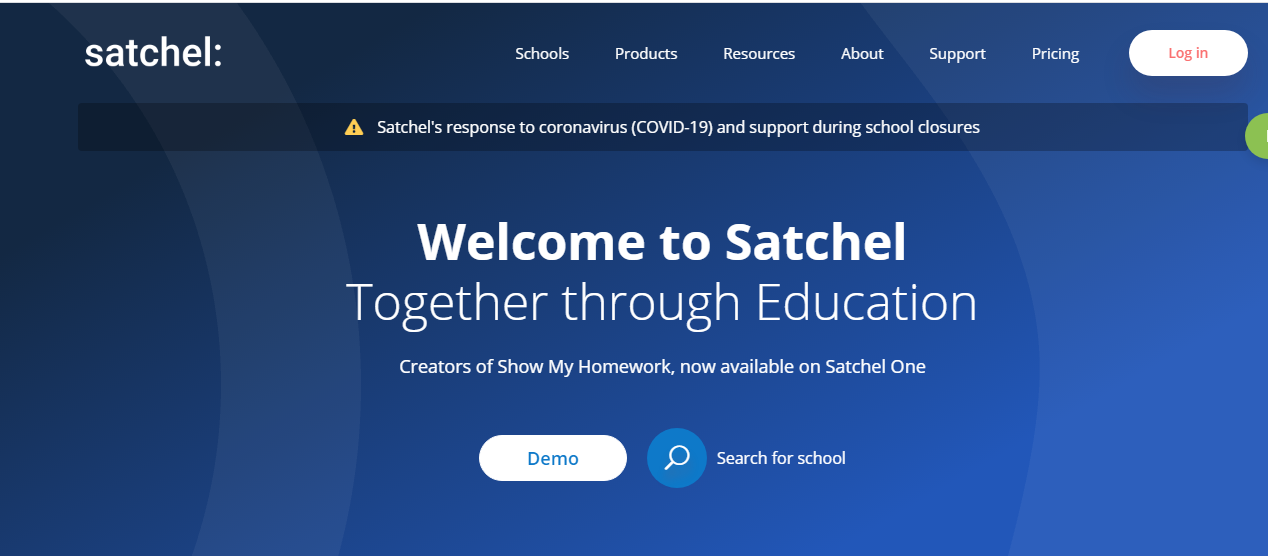 Step 3: Use the Office 365 sign in option
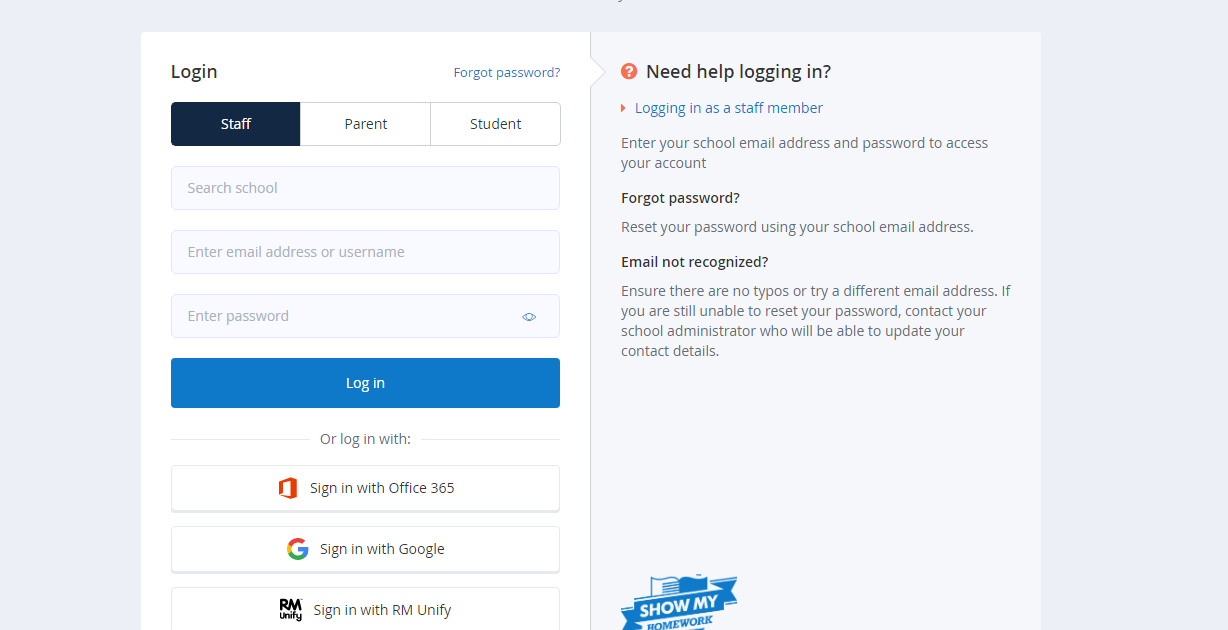 Step 4:Enter your school email address e.g. 12345@tbowa.org

Followed by your normal school login password.

If you have forgotten this and need it reset just email and I will sort this for you.
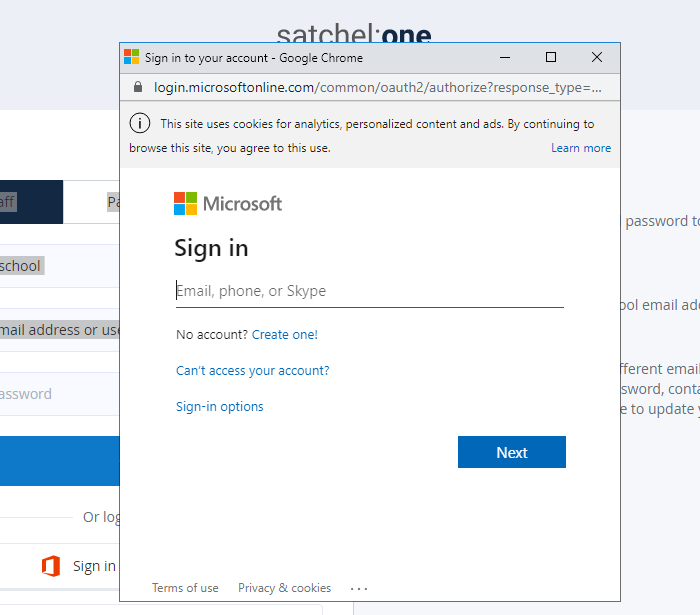